Mistä on hyvä pitch deck tehty ja mihin sitä tarvitaan?
Pitch deck on työvälineesi, kun haluat esitellä yritystäsi innostavasti ja kiinnostavasti esimerkiksi rahoittajille tai yhteistyökumppaneille. Sisältöä kannattaa muokata sen mukaan, kenelle olet yritystäsi tai ideaasi esittelemässä. 
Tähän pohjaan olemme koonneet ne asiat, joita hyvä pitch deck tyypillisesti sisältää.
Mieti, mikä tekee ideastasi erityisen.
Pohdi, minkä ison ongelman ideasi ratkaisee tai mitä merkittävää uutta yrityksesi voi tuoda asiakaskunnalleen, sidosryhmilleen tai vaikkapa ympäristölle yleensä.
Käytä yleisöäsi kiinnostavia kuvia, mahdollisesti myös videoita.
Tee lyhyt versio sekä sitä tarvittaessa selittävä laajempi versio.
Älä ole vaatimaton – pyri ajattelemaan isosti mahdollisuuksien kautta!
Muista – olet myymässä! Erinomainen myyntityö ratkaisee aina asiakkaan ongelmia tai tuo asiakkaalle uusia upeita mahdollisuuksia. Mitä ne ovat sinun tapauksessasi?TSEMPPIÄ ERINOMAISEN PITCHIN RAKENTAMISEEN. OHESSA SINULLE POHJA HYÖDYNNETTÄVÄKSI!
Tekniset ohjeet tämän pitch deck -pohjan käyttämiseen
Tässä tiedostossa on sinulle hyvä pohja yrityksesi pitch deckin toteuttamiseksi.
Tallenna tiedosto koneellesi ja poista kaksi ensimmäistä ohjesivua, kun esityksesi on valmis.
Täytä pohjaa dia kerrallaan kirjoittamalla ohjetekstien tilalle kuvauksia yrityksestäsi ja sen tilanteesta, lisäämällä kuvia ja muokkaamalla ulkoasua.
Kaikki laatikot, kuvaajat ja taustavärit on toteutettu pitch deck –pohjan PowerPointin työkaluilla. Voit siis muokata värimaailmaa ja muotoilua vapaasti oman yrityksesi visuaalisen ilmeen mukaiseksi. 
Pohjassa on mukana yksi valmis kuva (dia 6), jota voit käyttää halutessasi tai voit toki vaihtaa myös sen johonkin yrityksellesi paremmin sopivaan kuvaan. 
Lisää yrityksesi kuvia tai yrityksesi visuaaliseen ilmeeseen sopivia kuvia ainakin tyhjille paikoille, joissa on ohjeistettu lisäämään kuva. Kuvia voi myös lisätä muualle. Maksuttomia kuvia aihealueittain on ladattavissa esimerkiksi Pixabayn ja Unsplashin ilmaisista verkkokuvapankeista.
Lisää tähän taustalle koko ruudun kokoinen taustakuva, joka kuvaa yritystänne.
Yrityksen nimi
Iskulause tai yrityslupaus tähän
Ytimekkäitä ongelmia: Asiakaslausunnot, kyselyt tai tutkimukset, jotka osoittavat ongelman,
Jatka tähän…
… ja tähän.
ongelma, jota olemme ratkaisemassa
ongelma tarkemmin,
asiakastarpeen todistamiNEN
Ongelmaa kuvaava kuva/kuvia tähän
Tässä voit selittää tarkemmin ongelmasta ja siitä, miksi asiakkaalle on todistettu tarve.

Voit myös näyttää yksityiskohtaisemmin, mikä on segmenttisi liiketoiminnassa. Keskitymme tähän…
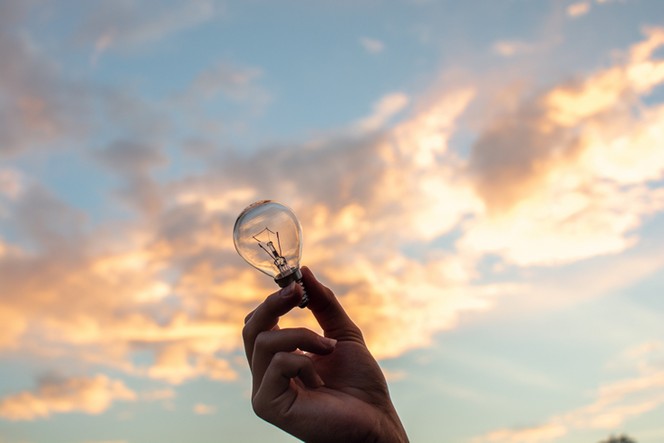 ratkaisumme
Ratkaisunne ydin lyhyesti ja ytimekkäästi tähän.
Nykyinen tilanne
uusi tilanne
Listaa tähän asioita, millainen nykyinen tilanne teillä ja muilla toimijoilla on nykyisen tilanteen ja/tai ongelman kanssa.
Listaa tähän uuden ratkaisunne tuomia hyviä puolia, miten tilanne muuttuu ja/tai ongelmat ratkaistaan.
xx
xx
xx
xx
xx
bisnesmalli
Kuvaa liiketoimintamallianne tarkemmin tässä.

Lisää kaavioita tai dataa, joilla havainnollistat bisnestänne vastaanottajalle.
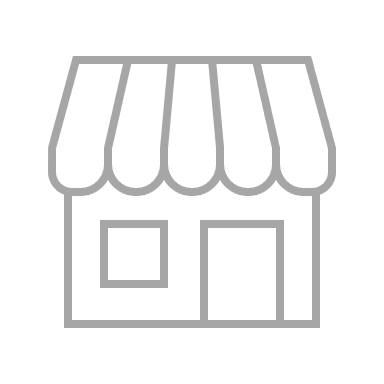 Kerro miksi teidän tuote tai palvelu on parempi kuin kilpailijoiden.

Voit esimerkiksi käyttää alla olevaa kilpailuetutaulua.
Kilpailijat
Kerro miksi teidän tuote tai palvelu on parempi kuin kilpailijoiden.

Voit esimerkiksi käyttää alla olevaa kilpailuetutaulukkoa
kilpailijat
Kilpailija 2
Meidän yritys
Minkälainen ratkaisu
Kilpailija 4
Kilpailija 1
Minkälainen ratkaisu
Kilpailija 3
Minkälainen ratkaisu
Minkälainen ratkaisu
TEEMAAN SOPIVA OTSIKKO
Lisää tähän teemaan sopiva kuva tai video.
Lisää tähän iskulause markkinapotentiaalista tai kilpailutilanteen tuomasta edusta, teidän erikoisuudestanne.
Kasvutavoitteemme
tänne
tänne
Luo taulukko viime vuosien taloudellisesta kehityksestäsi; liikevaihto, liikevoitto, henkilöstö jne.

Tai tulevista:
tänne
Kirjoita tänne kasvusuunnitelmistanne
Vuosi 2029
? M€
Vuosi 2025
? M€
tänne
Vuosi 2024
? M€
Vuosi 2023
? €
Vuosi 2022
? €
ydintiimi
Valokuva
Valokuva
Valokuva
Hlö 1 (Nimi)

Osaamisalue
Hlö 2

Osaamisalue
Hlö 3

Osaamisalue
Nykyinen tilanne
Kerro, mikä on yrityksesi tilanne tällä hetkellä.

Mikä on "valmis" …

… ja mikä ”etenee".
Myynnin ja markkinoinnin 
seuraavat askeleet
Kerro, mitä aiot tehdä seuraavien 6-12 kuukauden aikana.
seuraava askel
Esimerkiksi: yrityksemme ?? etsii nyt xxx t € rahoitusta kasvuun.
LISÄTIETOJA ANTAA
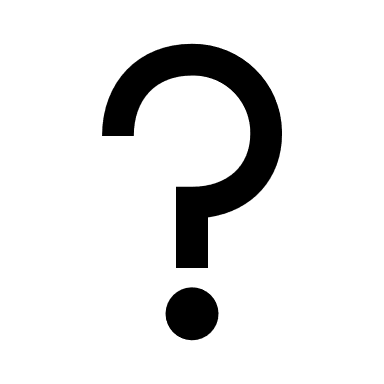 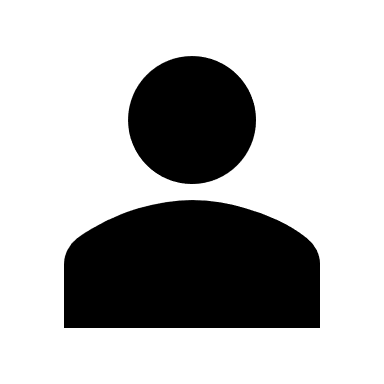 Nimi

Yhteystiedot
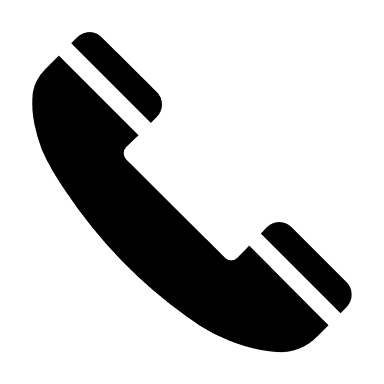 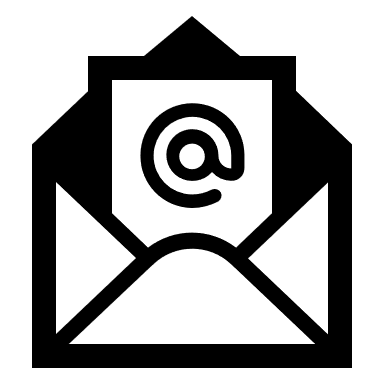